3.3.1 去括号解一元一次方程
七年级上册
WWW.PPT818.COM
他怎么知道的我心里所想的数呢？
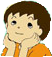 小彬
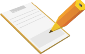 情境引入
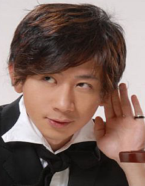 小彬，我能猜出你心里想的数。
你想的数减5再乘2,再加９，得数是多少？
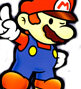 如果设小彬心里想的数为x，那么“x减5再乘2再加９，”就是______________，所以得到方程：     __ ______。
2(x-5)+9=A
2(x-5)+９
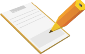 情境引入
这个方程与我们前面解过的方程就是多了个括号，那么这类有括号的方程如何解呢？这就是我们这节课要讲的内容：
解一元一次方程——去括号。
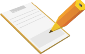 学习目标
1
掌握去括号解一元一次方程的方法
能熟练求解一元一次方程(数字系数)，能判别方程解的合理性.
2
能够找出实际问题中的已知数和未知数,分析它们之间的数量关系,列出方程.
3
[Speaker Notes: PPT模板：www.1ppt.com/moban/                  PPT素材：www.1ppt.com/sucai/
PPT背景：www.1ppt.com/beijing/                   PPT图表：www.1ppt.com/tubiao/      
PPT下载：www.1ppt.com/xiazai/                     PPT教程： www.1ppt.com/powerpoint/      
Word模板：www.1ppt.com/word/                    Excel模板：www.1ppt.com/excel/              
试卷下载：www.1ppt.com/shiti/                    教案下载：www.1ppt.com/jiaoan/               
个人简历：www.1ppt.com/jianli/                    PPT课件：www.1ppt.com/kejian/ 
语文课件：www.1ppt.com/kejian/yuwen/    数学课件：www.1ppt.com/kejian/shuxue/ 
英语课件：www.1ppt.com/kejian/yingyu/    美术课件：www.1ppt.com/kejian/meishu/ 
科学课件：www.1ppt.com/kejian/kexue/     物理课件：www.1ppt.com/kejian/wuli/ 
化学课件：www.1ppt.com/kejian/huaxue/  生物课件：www.1ppt.com/kejian/shengwu/ 
地理课件：www.1ppt.com/kejian/dili/          历史课件：www.1ppt.com/kejian/lishi/]
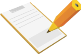 自主学习
自主学习任务1：阅读课本93-95页并学习，掌握下列知识要点。
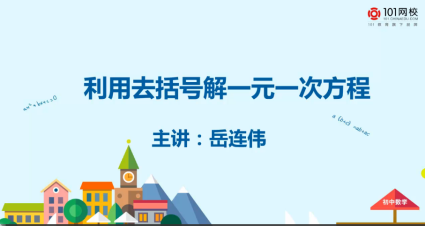 1、怎样运用去括号的方法解一元一次方程？
2、去括号时注意的问题？
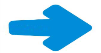 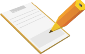 自主学习反馈
自主学习任务2：完成自主学习检测的题目。
1．对于方程5(3－2x)－12(5－2x)＝－17，下列去括号正确的是(　　)
A．15－10x－60－24x＝－17
B．15－10x－60＋24x＝－17
C．15x－2x－60＋24x＝－17
D．15－10x－60＋2x＝－17
2．解方程－2(x－1)－4(x－2)＝1，去括号结果正确的是(　　)
A．－2x＋2－4x－8＝1 　B．－2x＋1－4x＋2＝1
C．－2x－2－4x－8＝1    D．－2x＋2－4x＋8＝1
B
D
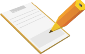 自主学习反馈
自主学习任务2：完成自主学习检测的题目。
B
新知讲解
你还记得分配律吗？用字母怎样表示？
一个数同两个数的和相乘，等于把这个数分别同这两个数相乘，再把积相加．a(b+c)=ab+ac
小练习：
１、2（x+8）
2、-3（3x+4）
3、-（7y-5)
2x+16
注意符号
-9x-12
注意符号
-7y+5
x=
新知讲解
复习去括号法则：
（顺口溜）
解方程：2(x-５)+９=A
解：去括号，得：
去括号，看符号；
是“十”，不变号；
是“－”，全变号。
２x  -10 +9 = A
移项，得：
2x =A+10 -9
合并合类项，得：
2x =A+1
系数化为１，得：
去括号
移项
合并同类项
系数化为1
新知讲解
解一元一次方程的步骤：
新知讲解
★去括号、移项、合并同类项、系数为化1，要注意的几个问题：
①去括号要注意括号外的正、负符号。
②移项要变号。
③ 合并同类项时，只是把同类项的系数相加作为所得项的系数，字母部分不变。
④系数化为1，要方程两边同时除以未知数前面的系数。
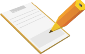 分层教学
做一做下面的题目，看谁做得又快又准确。
3、4组
1、2组
某工厂加强节能措施，去年下半年与上半年相比，月平均用电量减少2000度，全年用电15万度，这个工厂去年上半年每月平均用电多少度？
例1  解下列方程：
3x-7(x-1)=3-2(x+3)
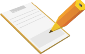 小组展示
争先恐后
1 组
4 组
2 组
3 组
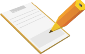 解析一览
解：设上半年每月平均用电x度，则下半年每月平均用电（x-2000）度,上半年共用电6x度，下半年共用电6（x-2000）度。
根据题意列方程得：
6x+ 6（x-2000）=150000
解得：x=13500
解：去括号，得:3x-7x+7=3-2x-6
移项，得
3x-7x+2x=3-6-7
合并同类项，得
-2x=-10
系数化成１，得
x=5
答:这个工厂去年上半年每月平均用电13500度。
归纳：⑴括号前是“+”号，把括号和它前面的“+”号去掉，括号里各项都不变符号。
⑵括号前是“－”号，把括号和它前面的“－”号去掉，括号里各项都改变符号
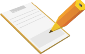 随堂检测
1.化简(x－1)－(1－x)＋(x＋1)的结果等于(   )
A.3x-3        B.x-1
C.3x-1        D.x-3
2.解方程3-(x+6)=-5(x-1)时，去括号正确的是(   )
A.3-x+6=-5x+5
B.3-x-6=-5x+5
C.3-x+6=-5x-5
D.3-x-6=-5x+1
C
B
3．如果2(x＋3)的值与3(1－x)的值互为相反数，那么x＝____．

4．已知a，b，c，d为有理数，现规定一种新的运算：      ＝ad－bc，

那么               ＝18时，x＝____.
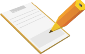 随堂检测
9
3
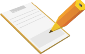 学以致用
分组探讨学习，看哪个组做得又快又准确。
B组
A组
今年“六一”儿童节，张红用8.8元钱购买了甲、乙两种礼物，甲礼物每件1.2元，乙礼物每件0.8元，其中甲礼物比乙礼物少1件，问甲、乙两种礼物各买了多少件？．
当x为何值时，式子3(x-2)和4(x+3)-4相等.
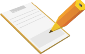 解析一览
解：根据题意，得3(x-2)=4(x+3)-4，
去括号，得3x-6=4x+12-4，移项，得3x-4x=12-4+6，
合并同类项，得-x=14,
系数化为1，得x=-14.
答：当x=-14时,式子3(x-2)和4(x+3)-4相等.
解：设张红购买甲礼物x件，
则购买乙礼物(x+1)件，
根据题意，得1.2x+0.8(x+1)=8.8，
解得，x=4，所以x+1=5.
答：甲种礼物买了4件，乙种礼物买了5件
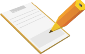 课堂小结
１、解一元一次方程的步骤：
去括号　　 移项　　 合并同类项　　    系数化为１
学.科.网
２、需要注意的是：
（１）去括号法则（顺口溜）
（２）括号前有因数时，不要漏乘
去括号，看符号；
是“十”，不变号；
是“－”，全变号。
如：２(x-3)= 2x-6